ЦИВИЛИЗАЦИИВостока и Запада
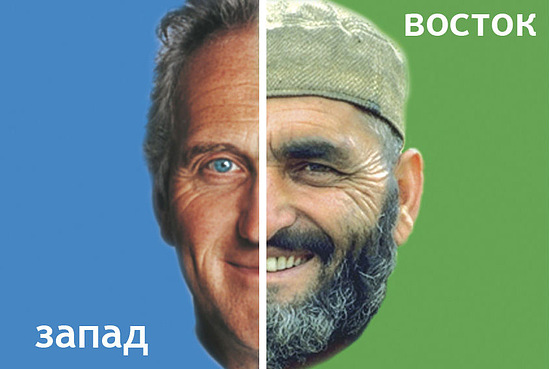 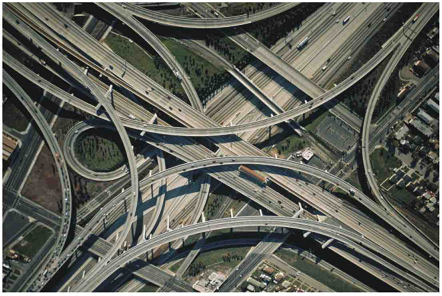 Цивилизация – культурная общность наивысшего порядка.
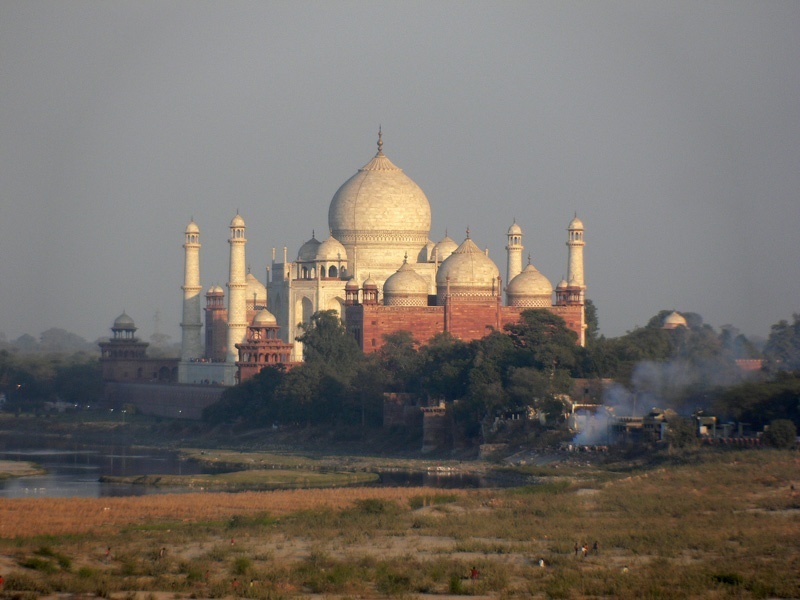 Запад есть запад, восток есть восток,Не встретиться им никогда...Лишь у подножья Престола БожьяВ день страшного суда. 
Редьярд Киплинг
Эти строки, принадлежащие великому английскому писателю, и по сей день привлекают внимание. Одни соглашаются с Киплингом, говоря, что Востоку и Западу действительно не понять друг друга. Другие, наоборот, протестуют, указывая на то, что Восток европеизируется, а Запад проявляет все больший интерес к традициям востока ( философии, искусствам, медицине).
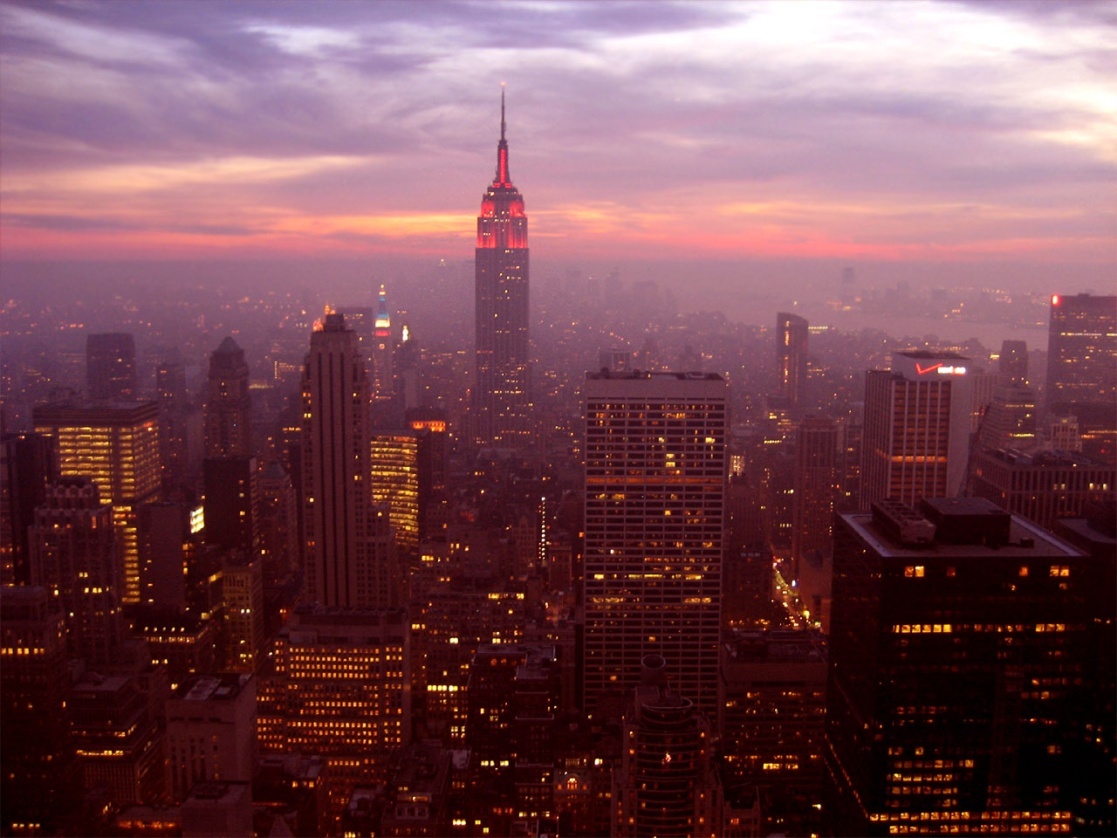 Цивилизации  Востока
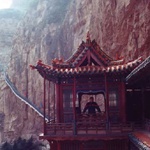 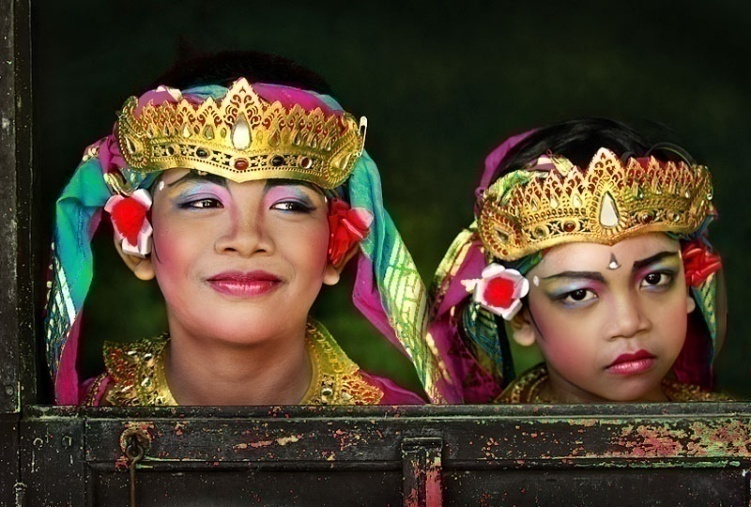 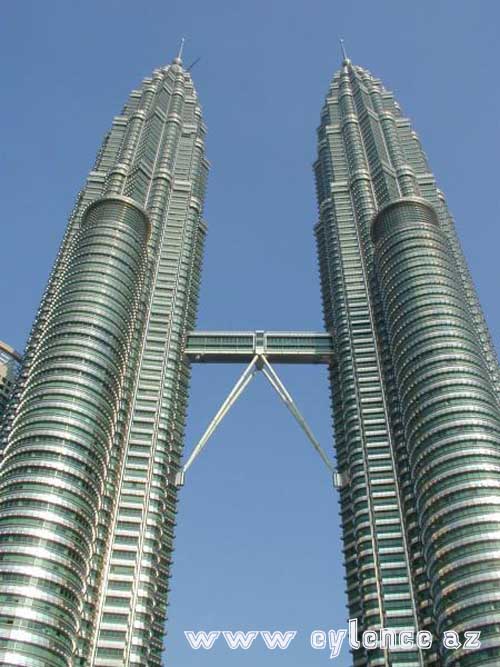 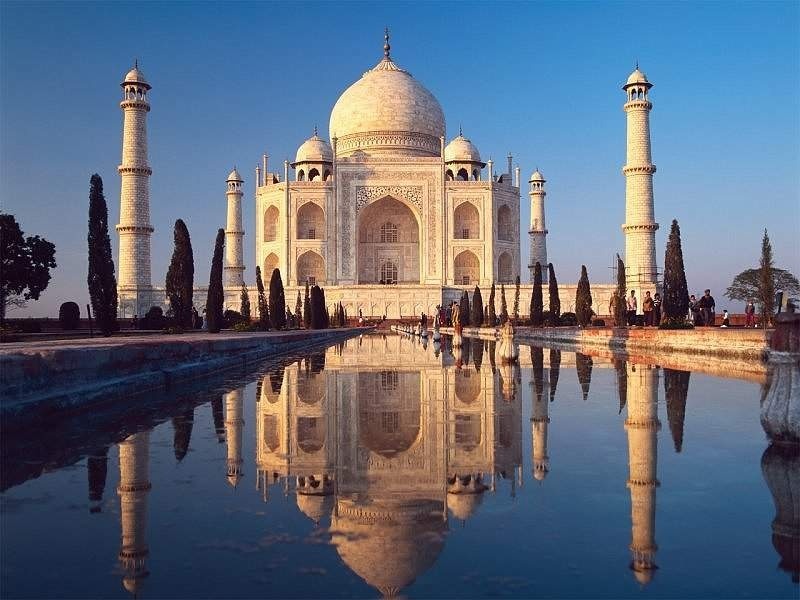 Под восточной цивилизацией подразумевается прежде всего Индия, Китай и Япония на протяжении гигантского временного промежутка: с середины 2 тысячелетия до н.э. - по 17 век н.э. - 3000 лет. За это время на Западе успели одна за другой смениться несколько цивилизаций.
В устойчивости Восточной цивилизации и состоит первая особенность Востока. Развитие Востока предстает как сплошная линия. Новые веяния не разрушают устои цивилизации. Они вписываются в старое и растворяются в нем.
Второй важной особенностью Востока являлось то, что общество здесь не утеряло связи с природой.
В отличие от европейцев человек Востока никогда не терял связи со средой обитания. Свои помыслы он направил не на создание механизмов, возмещающих собственное несовершенство, а на то, чтобы усовершенствовать свои душу и тело. Мир воспринимался им, как единое целое, и человек в этом целом не господин, а лишь одна из составных частей. А раз так, то цель человека - не вражда, а стремление быть с природой в гармонии и, познав основные ее законы, постараться не противоречить им.
ЦИВИЛИЗАЦИИ
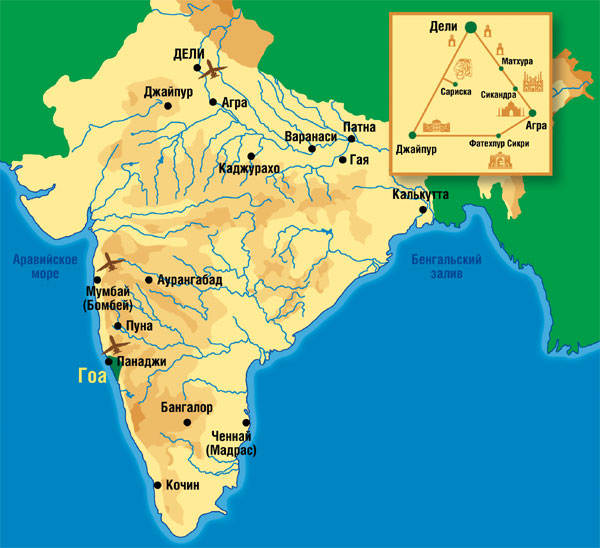 ИНДУИСТСКАЯ
Тадж-Маха́л  — мавзолей-мечеть, находящийся в Агре, Индия. Построен по приказу императора Великих Моголов Шах-Ждахана в память о жене Мумтаз-Махал (позже здесь был похоронен и сам Шах-Джахан).
Тадж-Махал считается лучшим примером архитектуры стиля Мугал, который сочетает в себе элементы персидского, индийского и исламского архитектурных стилей. В 1983 году Тадж-Махал стал объектом Всемирного насления ЮНЕСКО, был назван «жемчужиной мусульманского искусства в Индии, одним из общепризнанных шедевров наследия, которым восхищаются во всем мире».
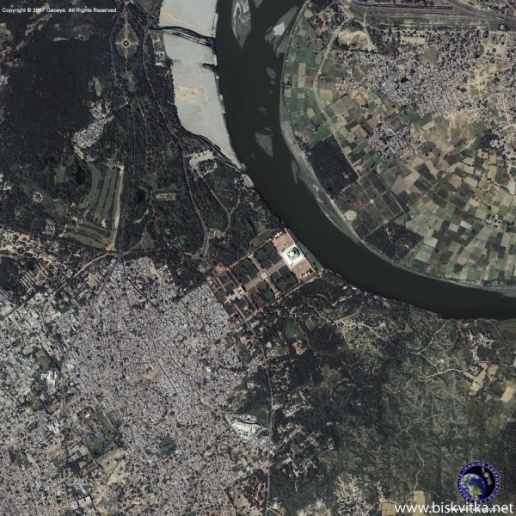 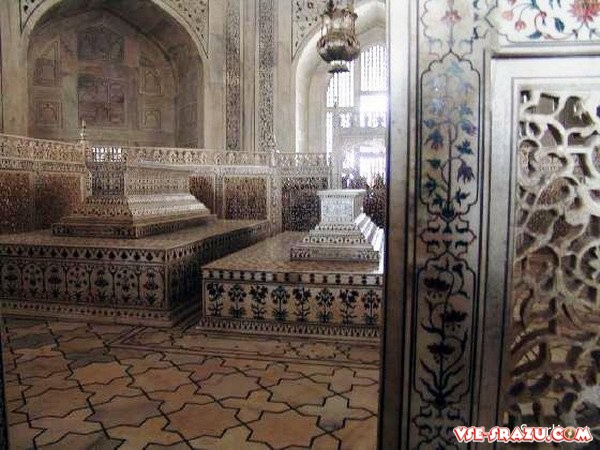 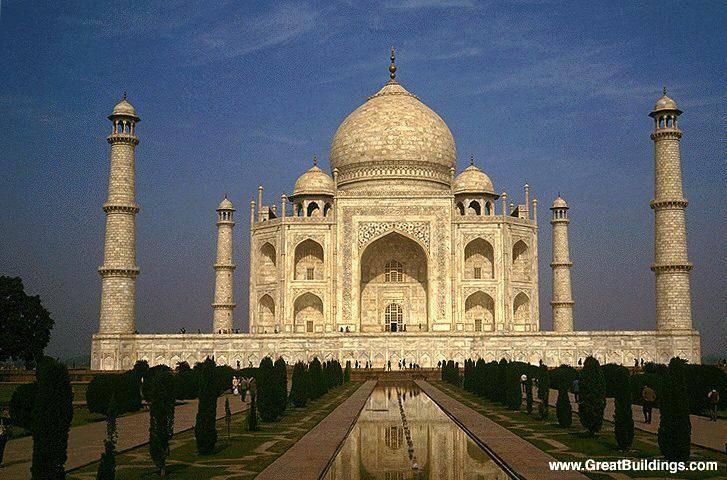 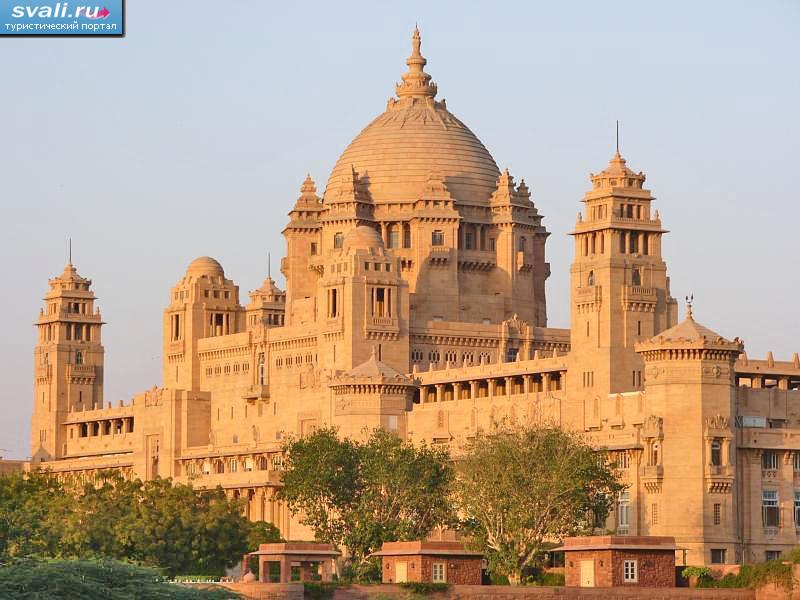 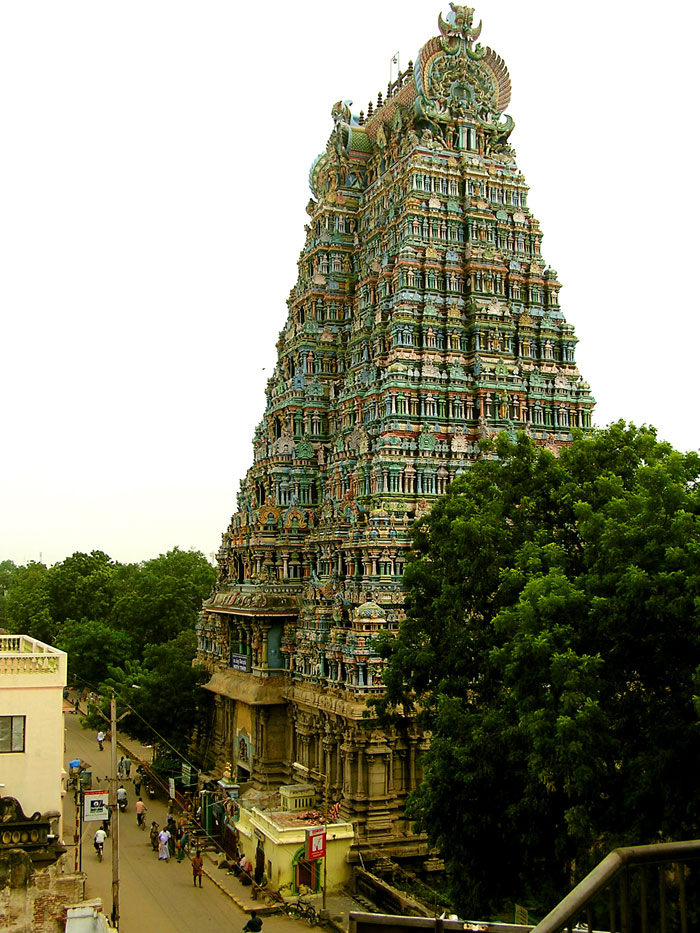 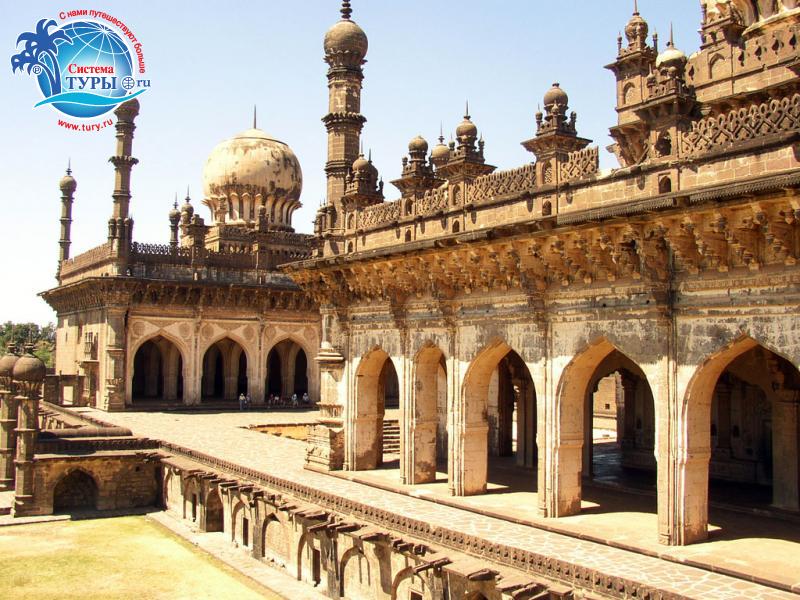 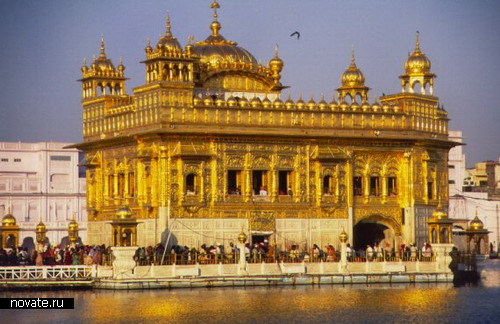 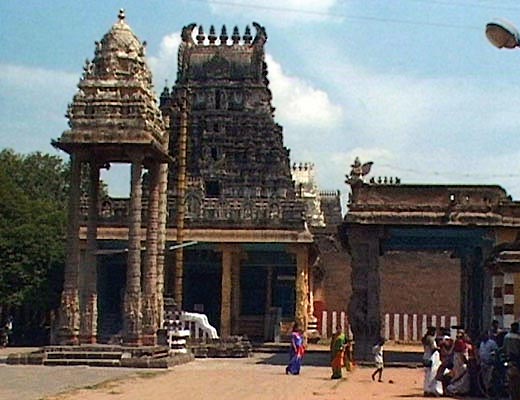 КИТАЙСКО-КОНФУЦИАНСКАЯ
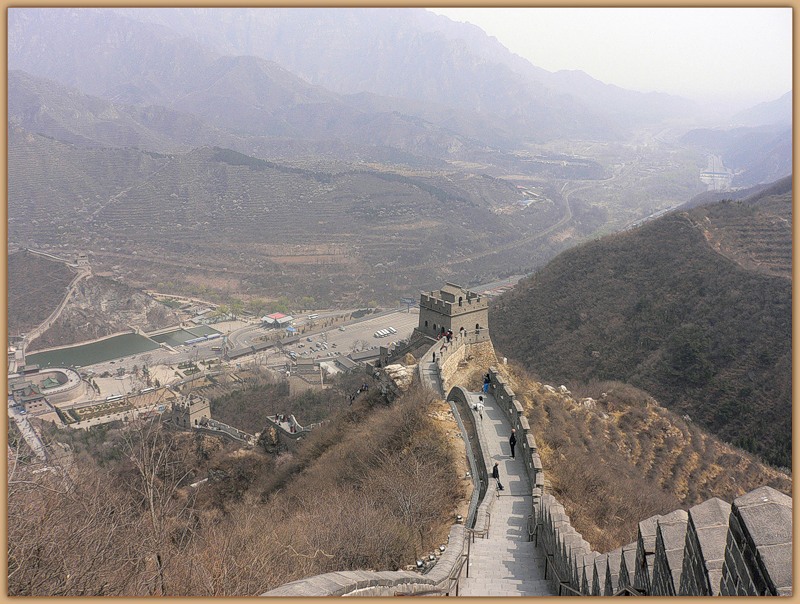 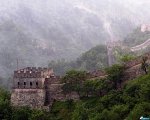 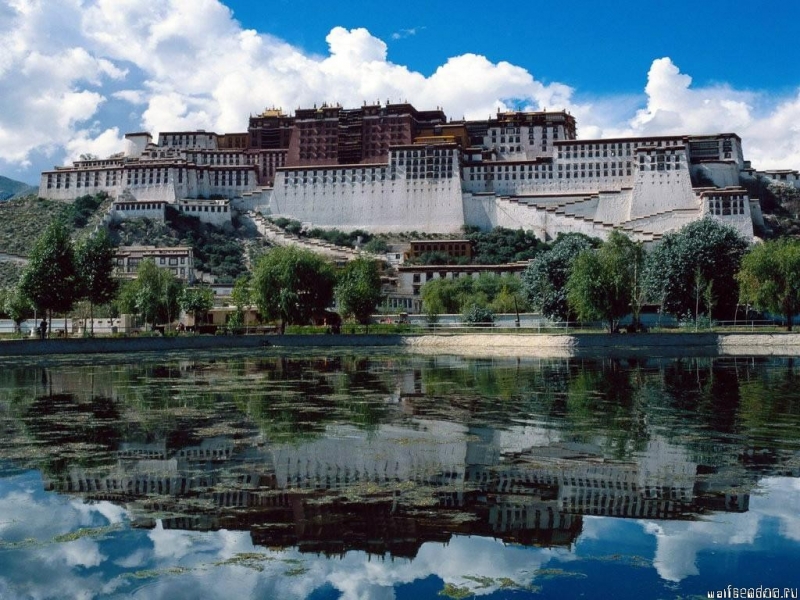 Изобретения: компас, фарфор, бумага, книгопечатание, порох, чай, первое мороженое, макароны, самовар.
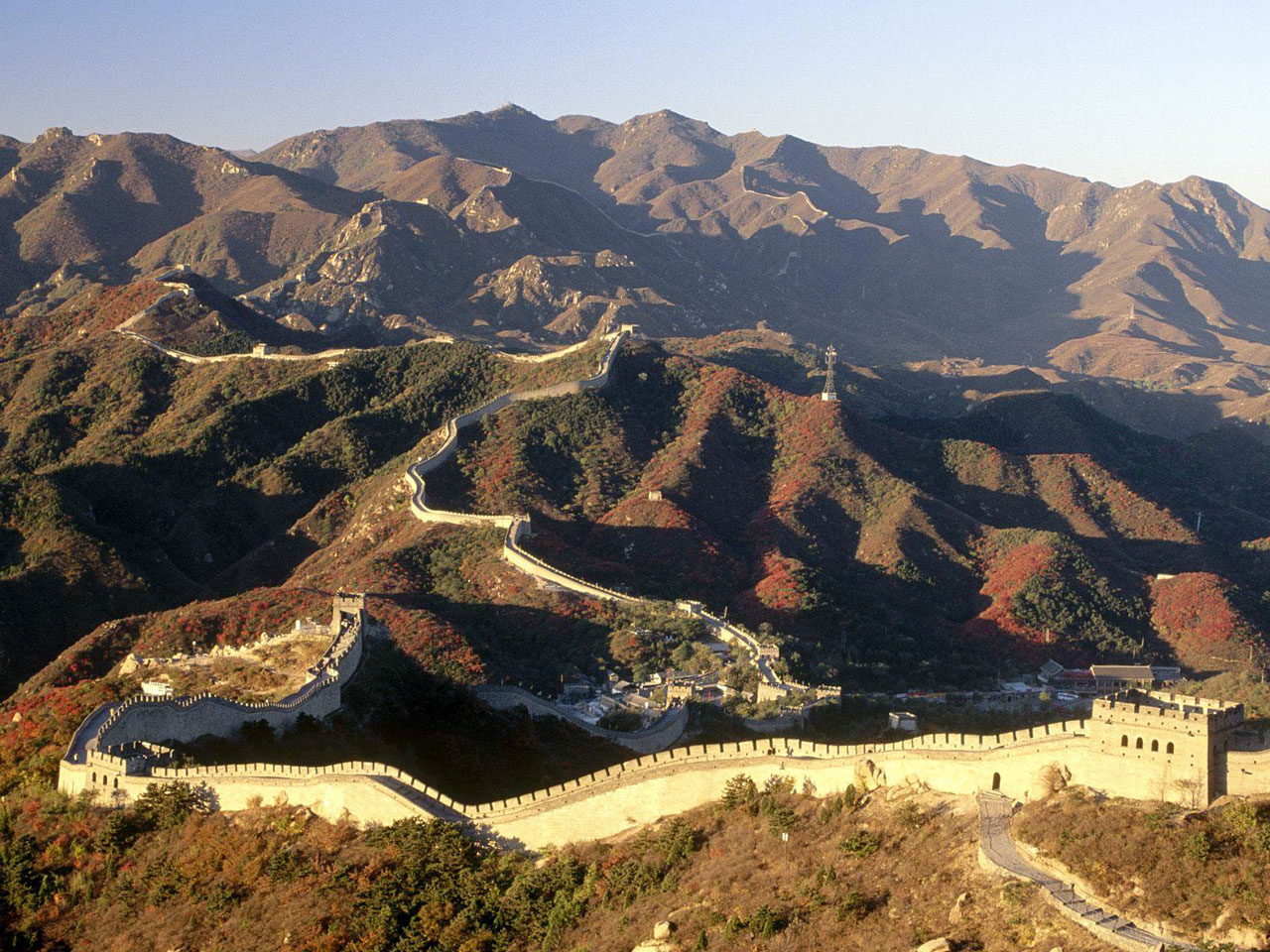 ЦИВИЛИЗАЦИИ
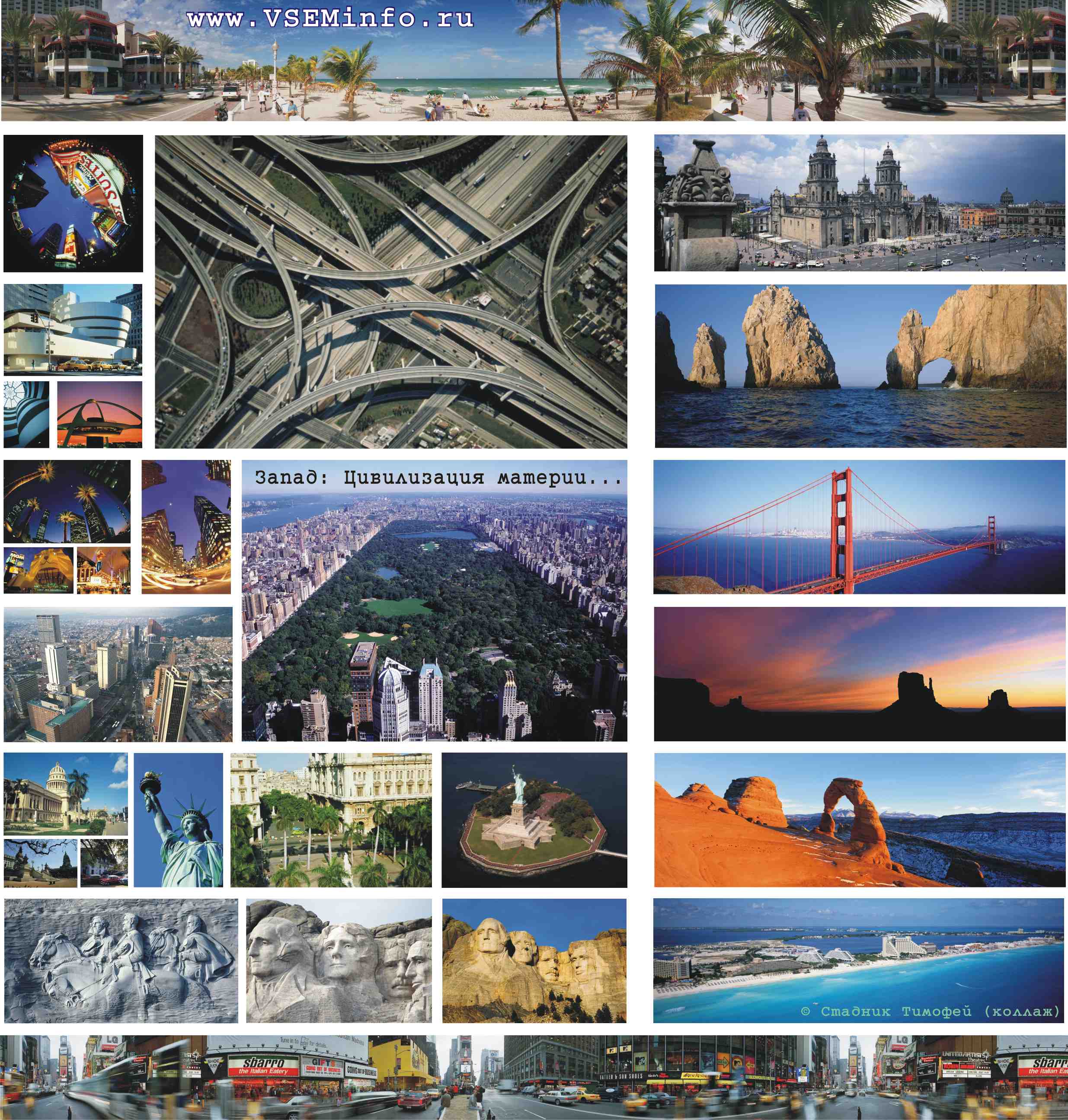 ЗАПАДА
Западные цивилизации объединяет единая культурно-цивилизационная идея, которая опирается на такие ценности: либерализм, права человека, свободный рынок и другое. Различие состоит в разной степени влияния на них иных этнических культур и религий.
ЗАПАДНОЕВРОПЕЙСКАЯ ЦИВИЛИЗАЦИЯ
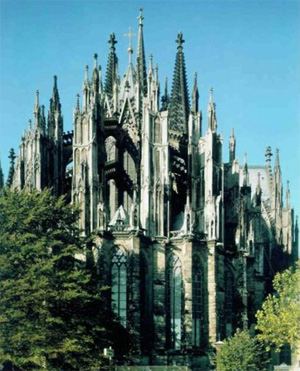 Ядро западноевропейской цивилизации совпадает со странами, давшими миру античную культуру, идеи эпох возрождения, реформации, просвещения и французской революции.
Хотя западная цивилизация уникальна, она не универсальна.
Наследие: труды философов, учёных; работы архитекторов, скульпторов, художников; Рим, афинский акрополь, замки долины Луары, античные города средиземноморья, Лувр, Тауэр, Прадо, Вестминстерский дворец, музыка, поэзия, картины Рубенса, Дали, Пикассо и других художников и многое другое.
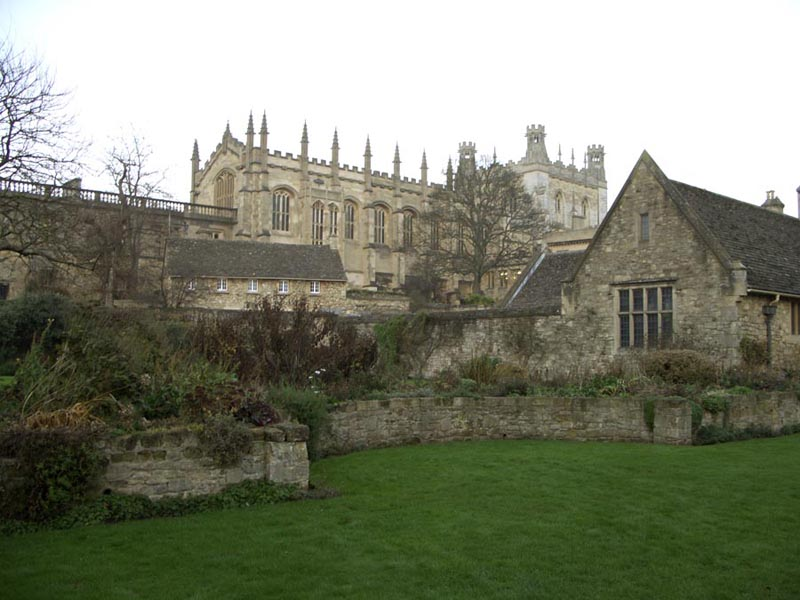 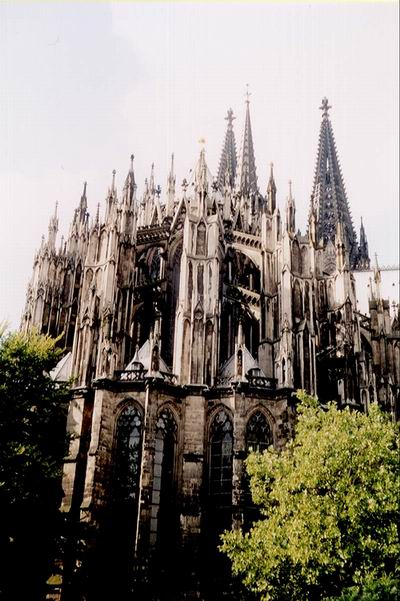 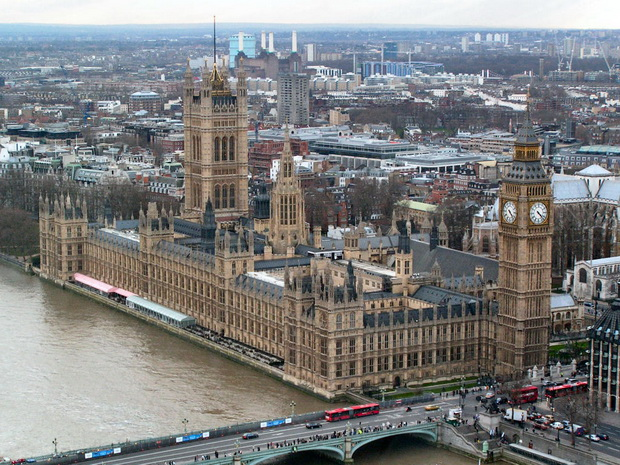 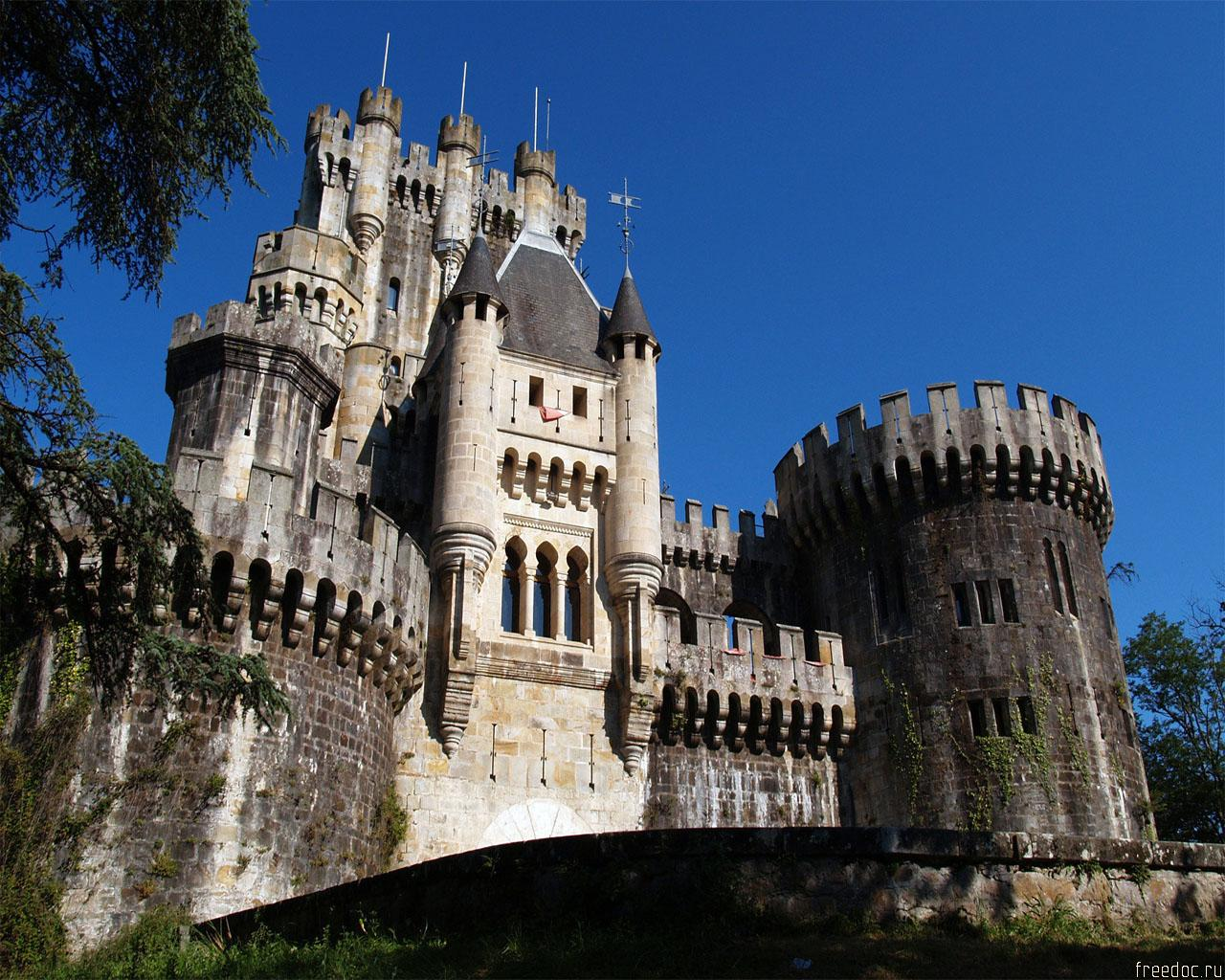 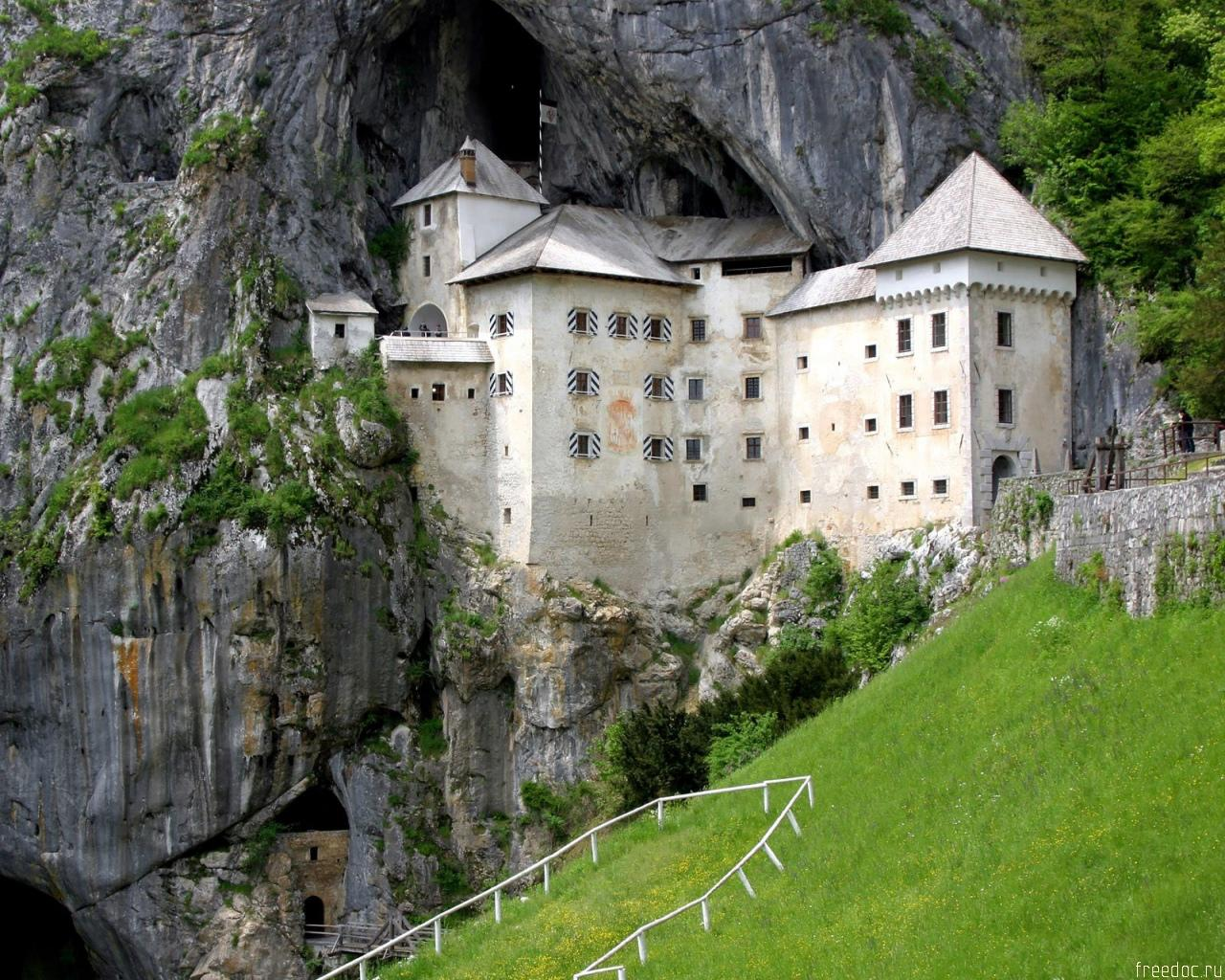 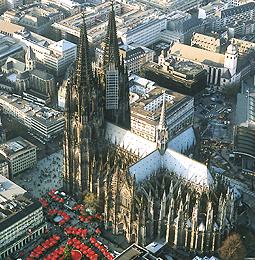 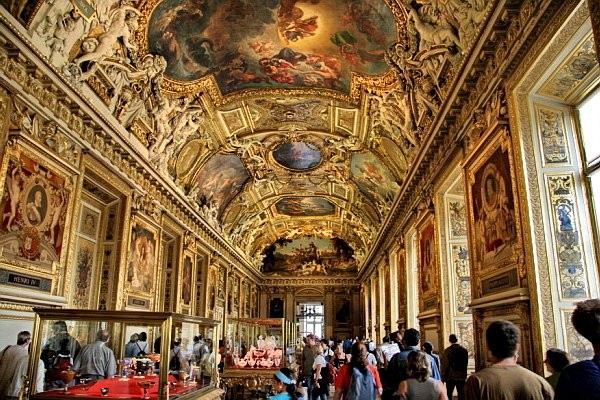 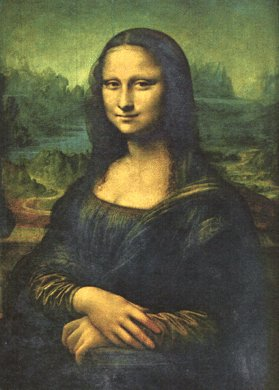 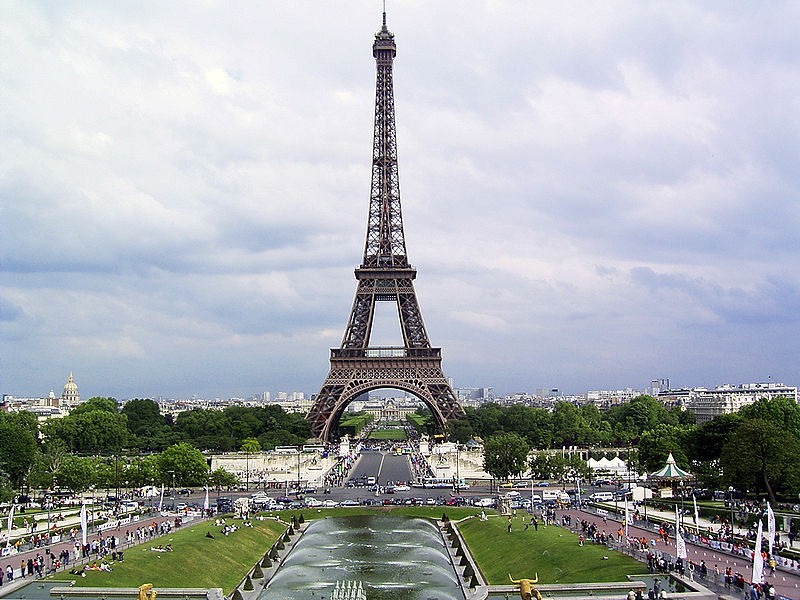 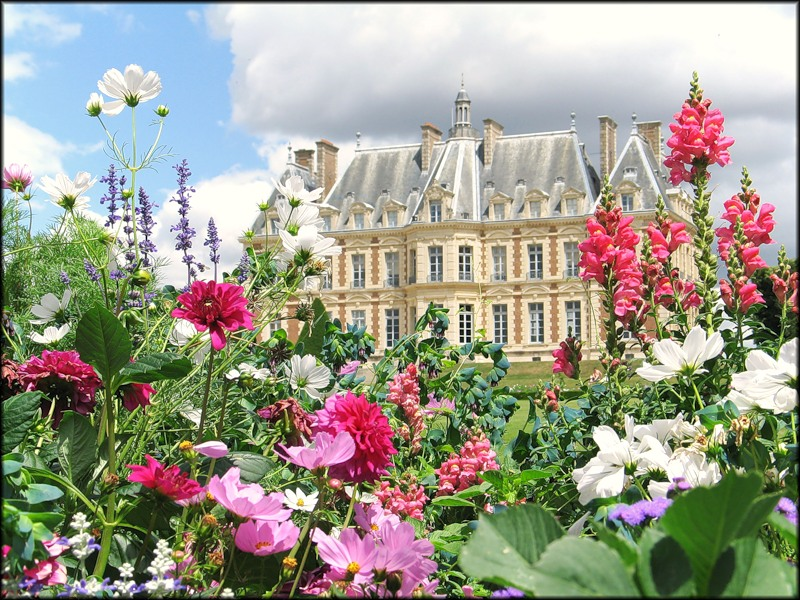 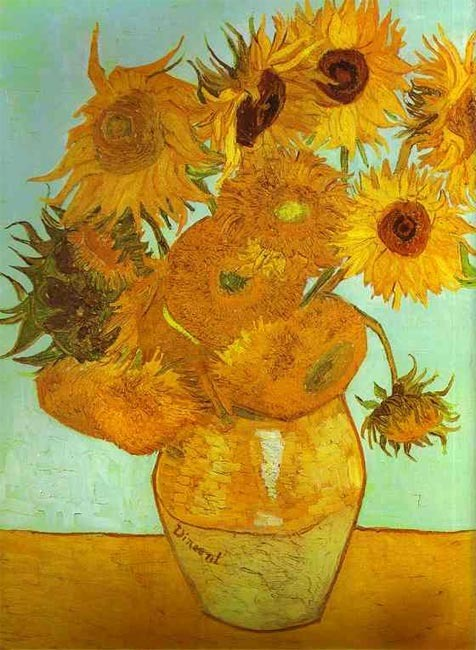 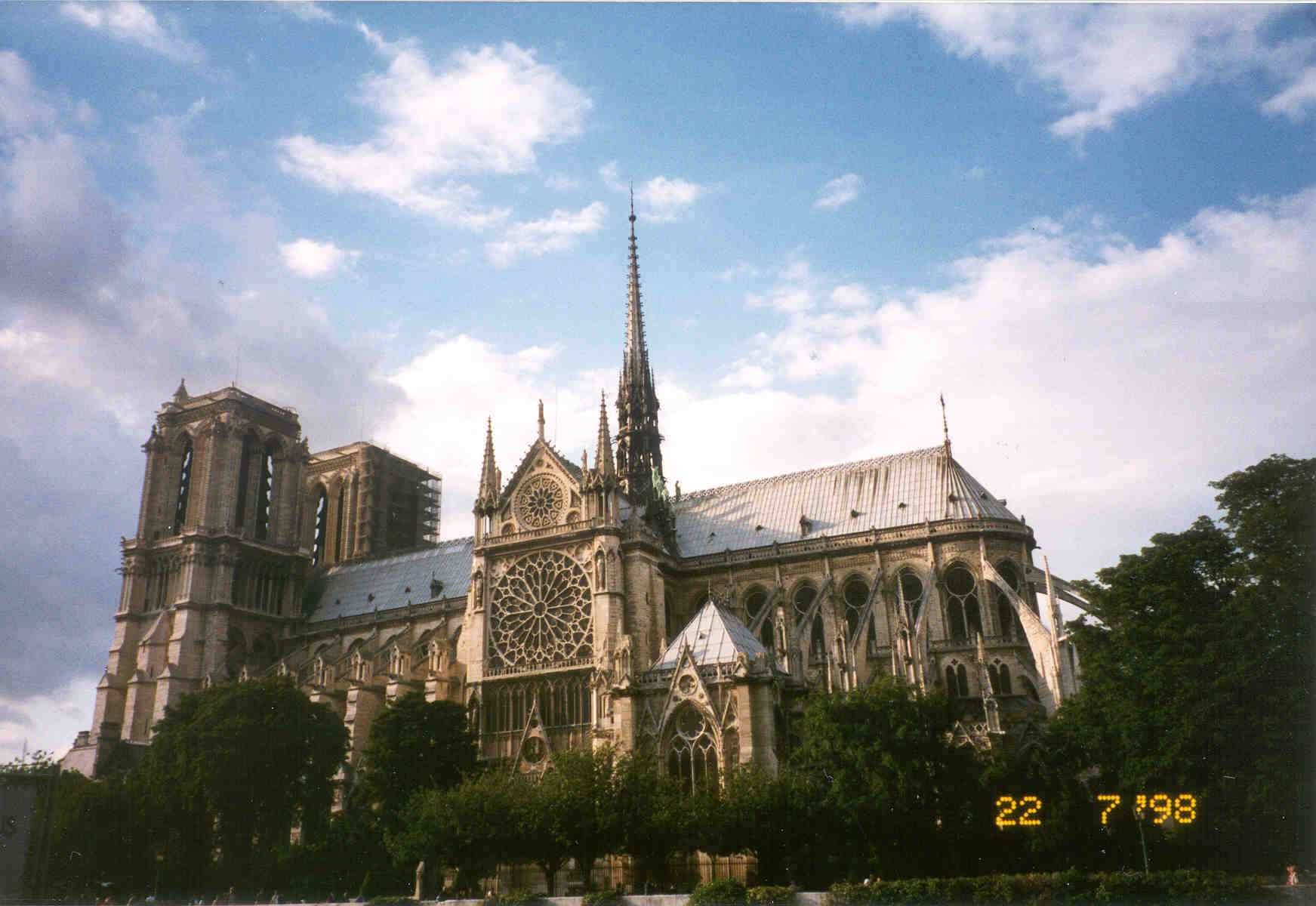 ПРАВОСЛАВНАЯ ЦИВИЛИЗАЦИЯ
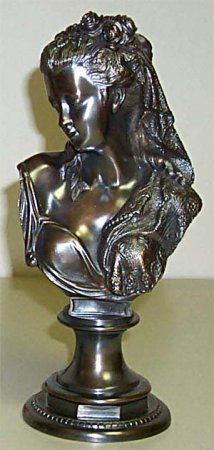 Расположена на стыке европейской и азиатской культур, это фактор специфичности: с одной стороны Россия(центр православной цивилизации) типично западная страна, с другой чувствуется влияние Востока. Россия – евразийская страна. 

Наследие: православные храмы, церкви и соборы, монастыри, ремёсла(вышивка; изделия из стекла и хрусталя; роспись по дереву, металлу, глине; художественная ковка Каслино, иконопись и др.).
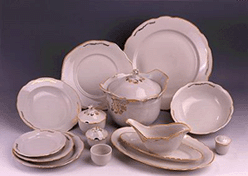 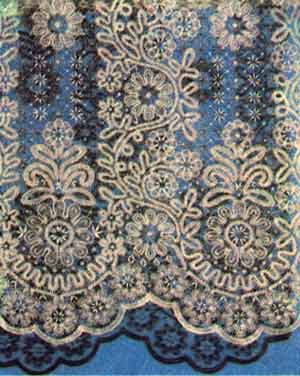 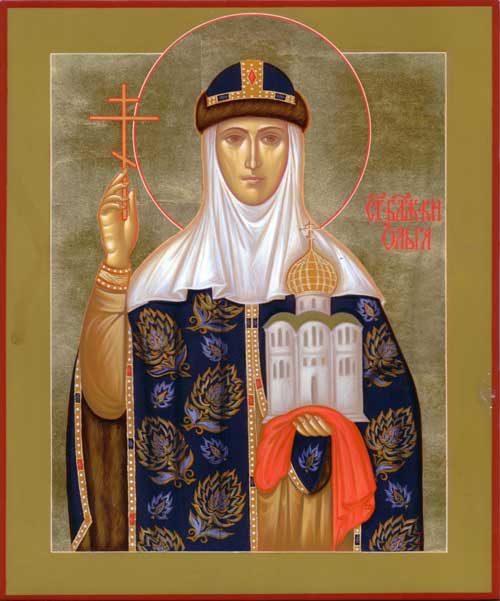 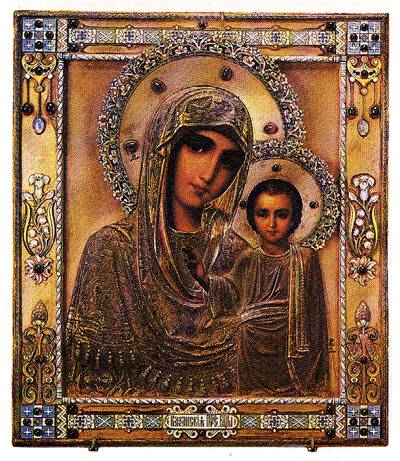 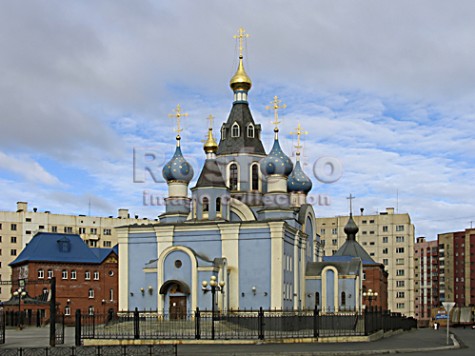 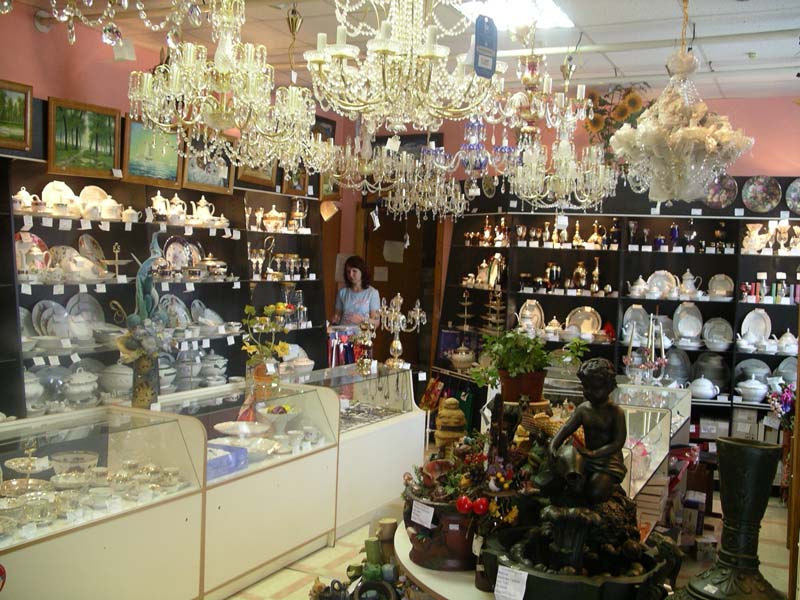 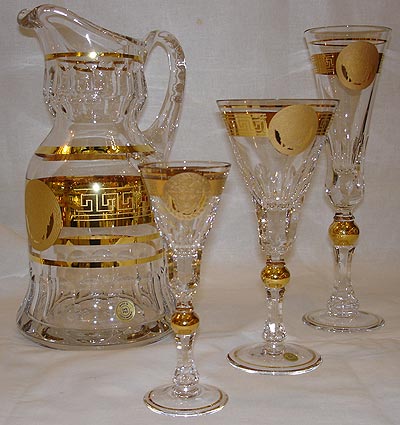 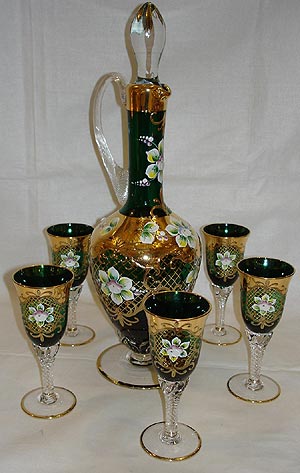 ЛАТИНОАМЕРИКАНСКАЯ
Впитала в себя индейские элементы доколумбовых культур и цивилизаций (майя, инки, ацтеки). В результате европеизации индейская культура понесла большие потери, но её проявления можно встретить повсеместно. 

В настоящее время можно говорить о становлении особой латиноамериканской цивилизации.
Наследие: дороги инков, высокогорное животноводство, рисунки пустыни Наска, пирамиды майя и инков, календарь майя,  окультуривание картофеля, кукурузы, подсолнечника, фасоли, томатов, какао, пепино.
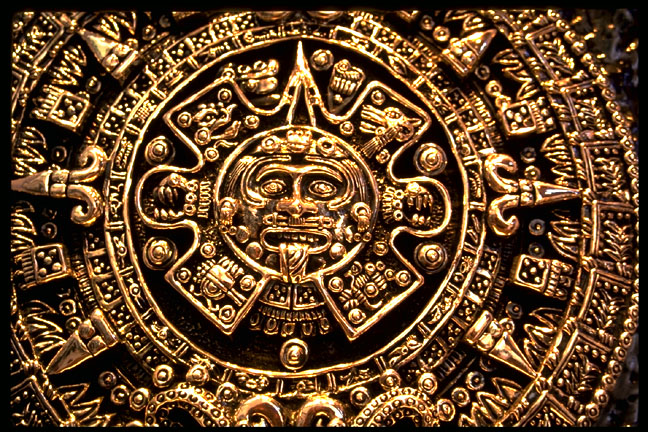 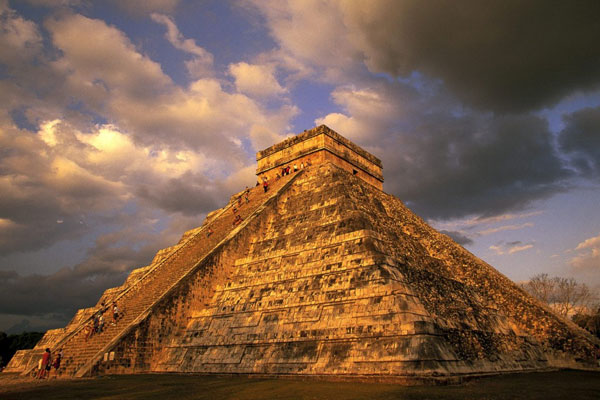 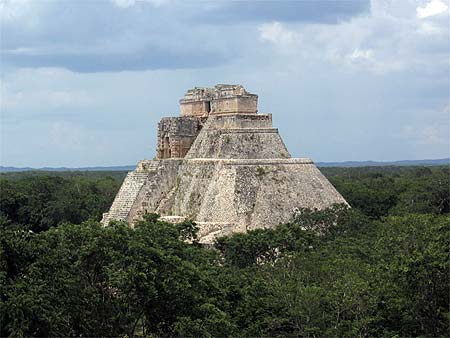 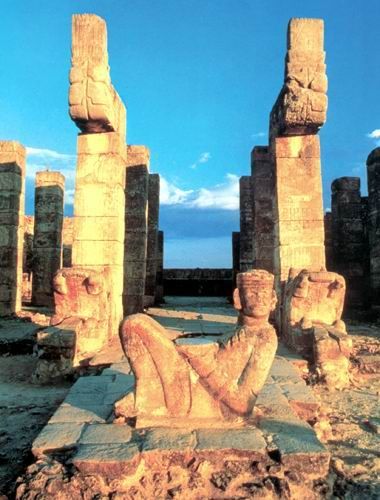 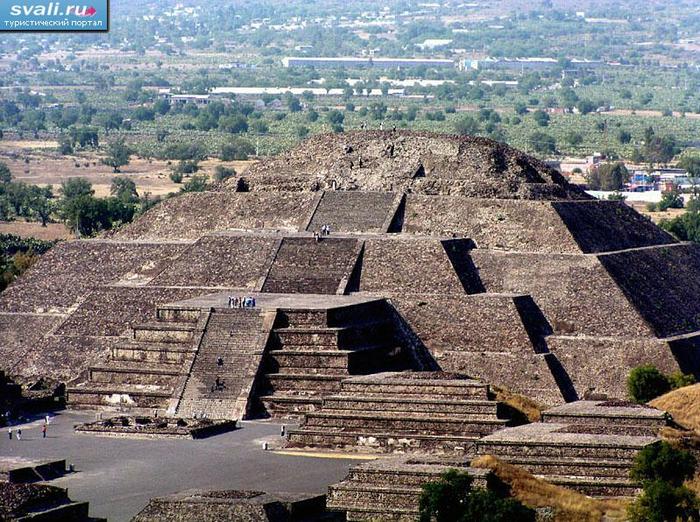 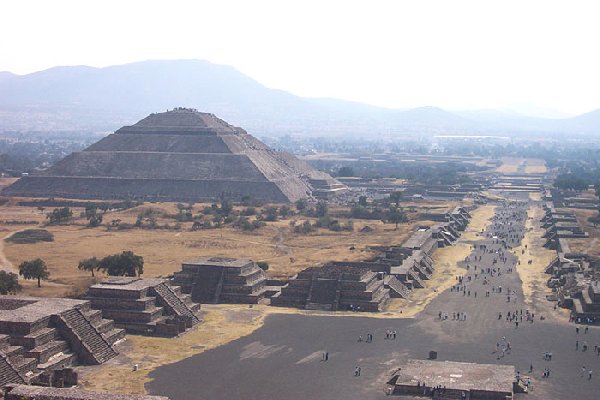 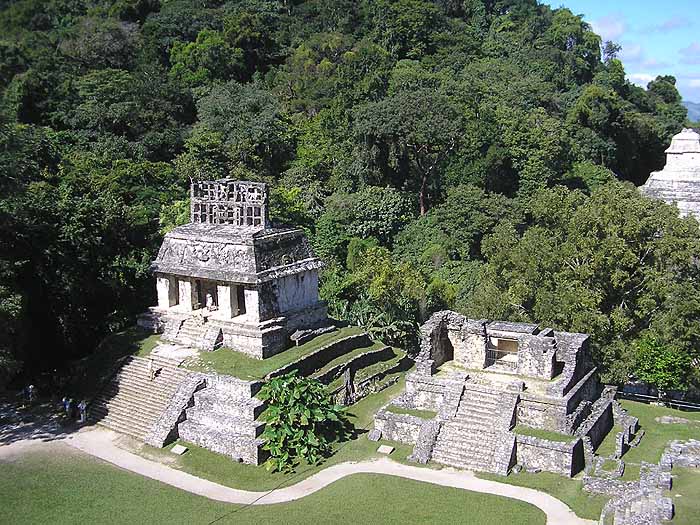 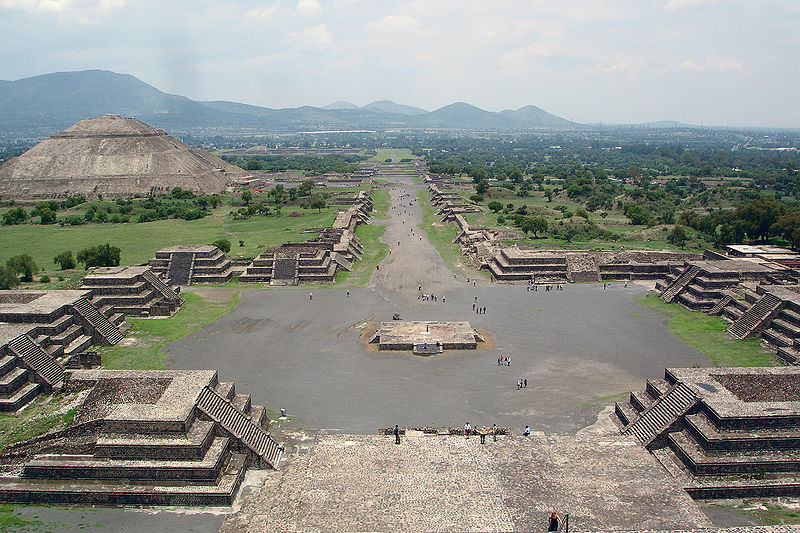 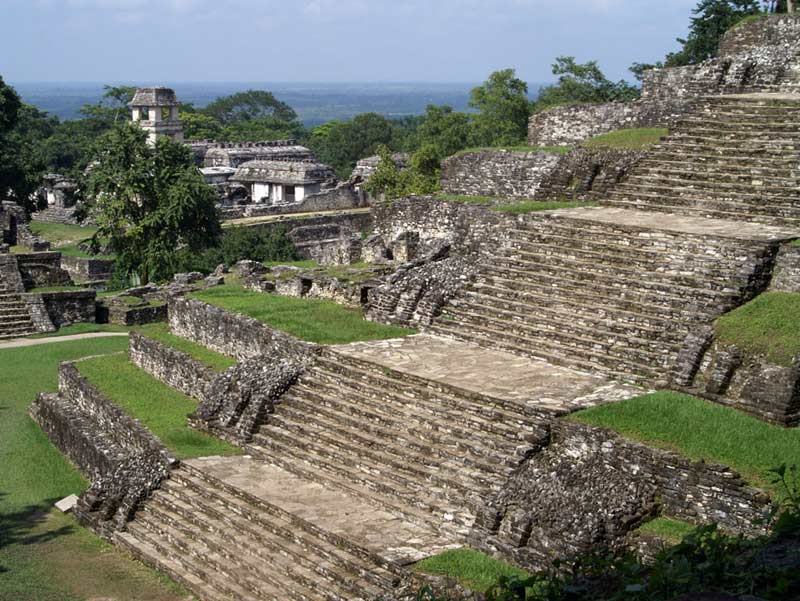 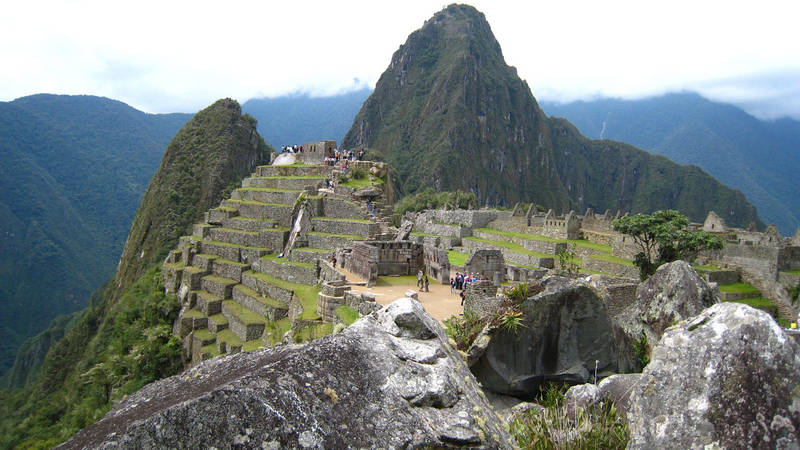 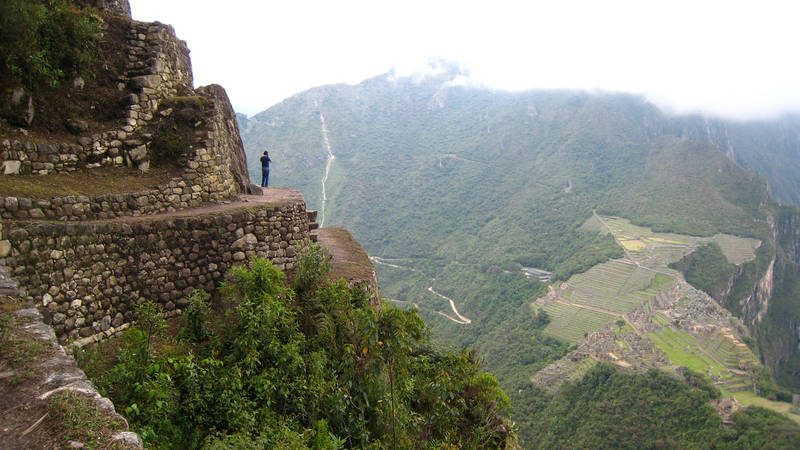 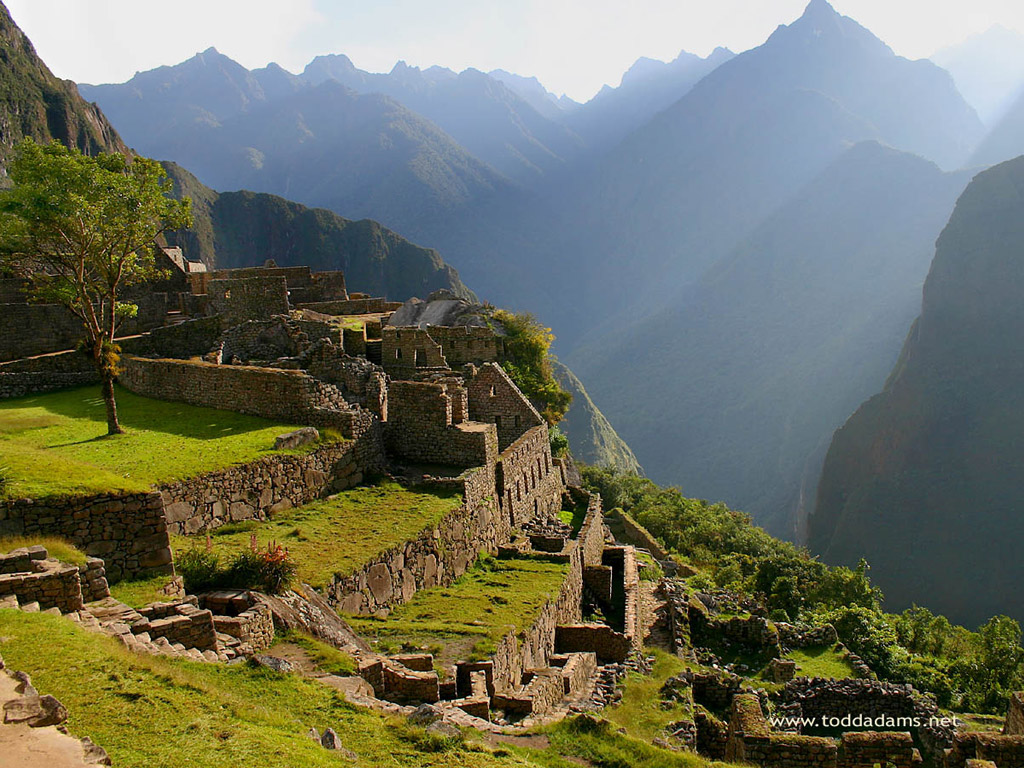 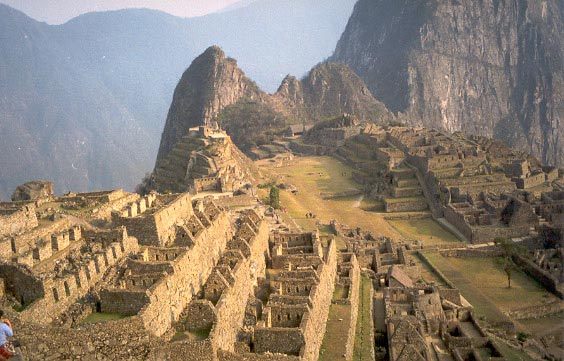 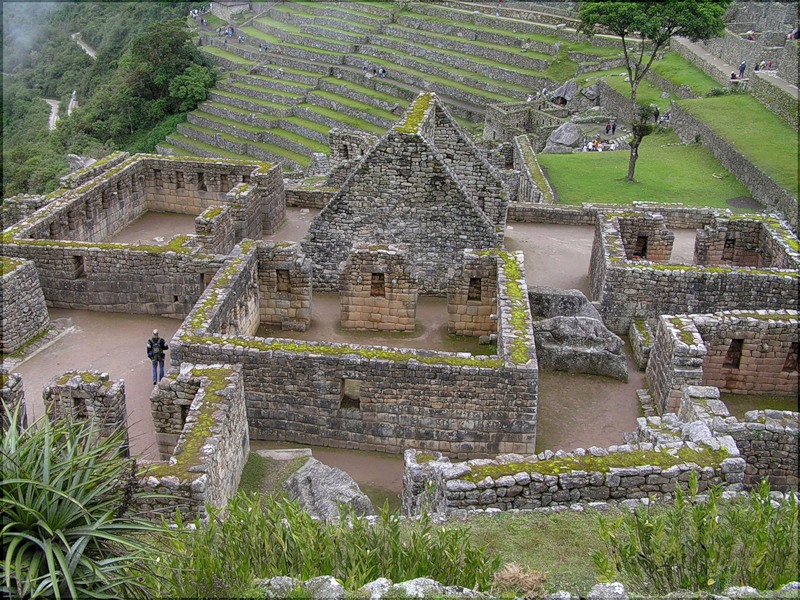 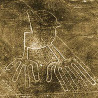 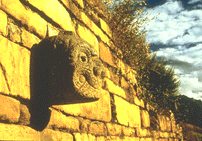 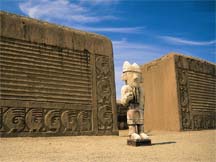 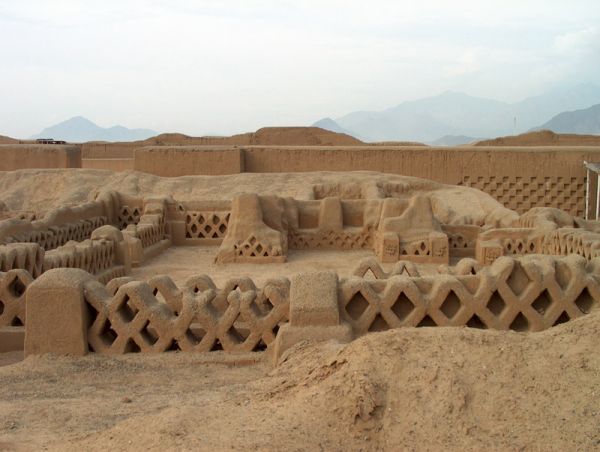 Независимо от географического положения каждую цивилизацию отличает самобытность культуры, религий, традиций.

Все цивилизации в своём развитии проходят одинаковые стадии: зарождение, становление, расцвет и угасание. 
Разница заключается в продолжительности каждой стадии.